Rail Baltica RCS Dienvidu laukums - plānotais labiekārtojums
17/06/2021
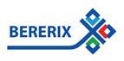 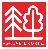 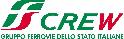 2
RCS Dienvidu laukums – plānotais labiekārtojums
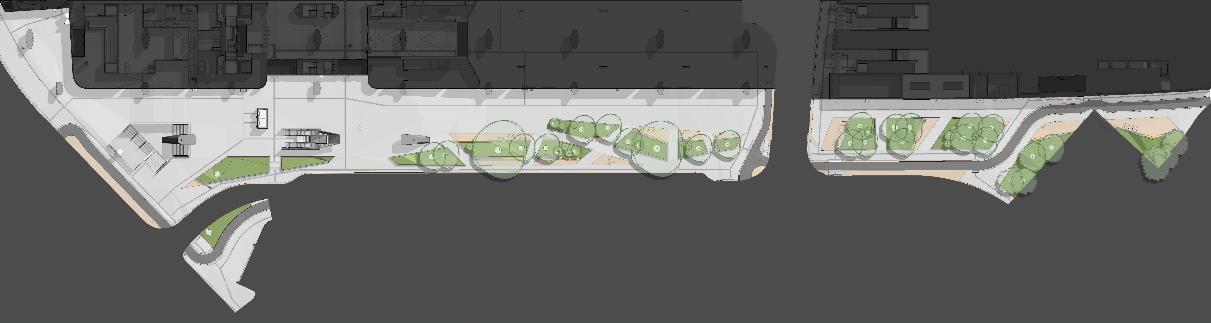 Rail Baltica – RCS Dienvidu laukums - plānotais labiekārtojums
3
RCS Dienvidu laukums - plānotie apstādījumi
KOKI
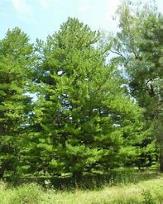 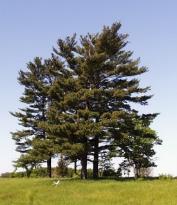 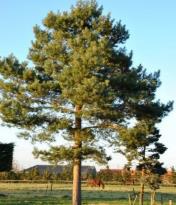 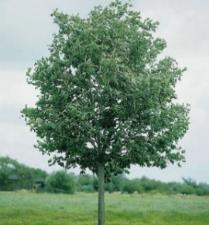 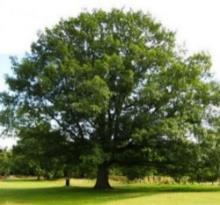 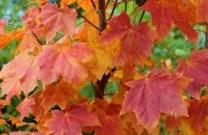 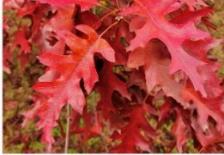 Stacijas laukuma apstādījumi ir būtiska Rīgas ārtelpas sastāvdaļa. Tiem jābūt ilgtspējīgiem, izturīgiem, ekoloģiski piemērotiem, kā arī vietas mērogam un raksturam atbilstošiem. Apstādījumiem jārada asociācijas gan par Rīgu, gan Latviju kopumā, par mūsu dabas un ainavas vērtībām.

Kā dominējošie augi izraudzītas priedes ar dažādu sugu graudzālēm, kas radīs, vieglu, gaisīgu noskaņu simbolizējot Latvijas pļavas, priežu mežus, kāpas un Rīgas Mežaparku. Starp priedēm kombinēti arī Latvijai raksturīgi lapu koki – parastais ozols (Quercus robur), parastā kļava (Acer platanoides), pīlādži (Sorbus sp.) un korintes (Amelachier lamarckii).
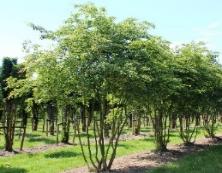 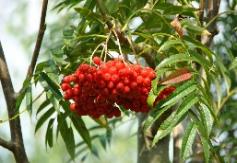 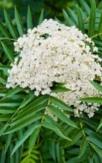 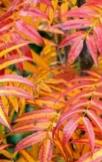 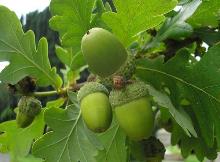 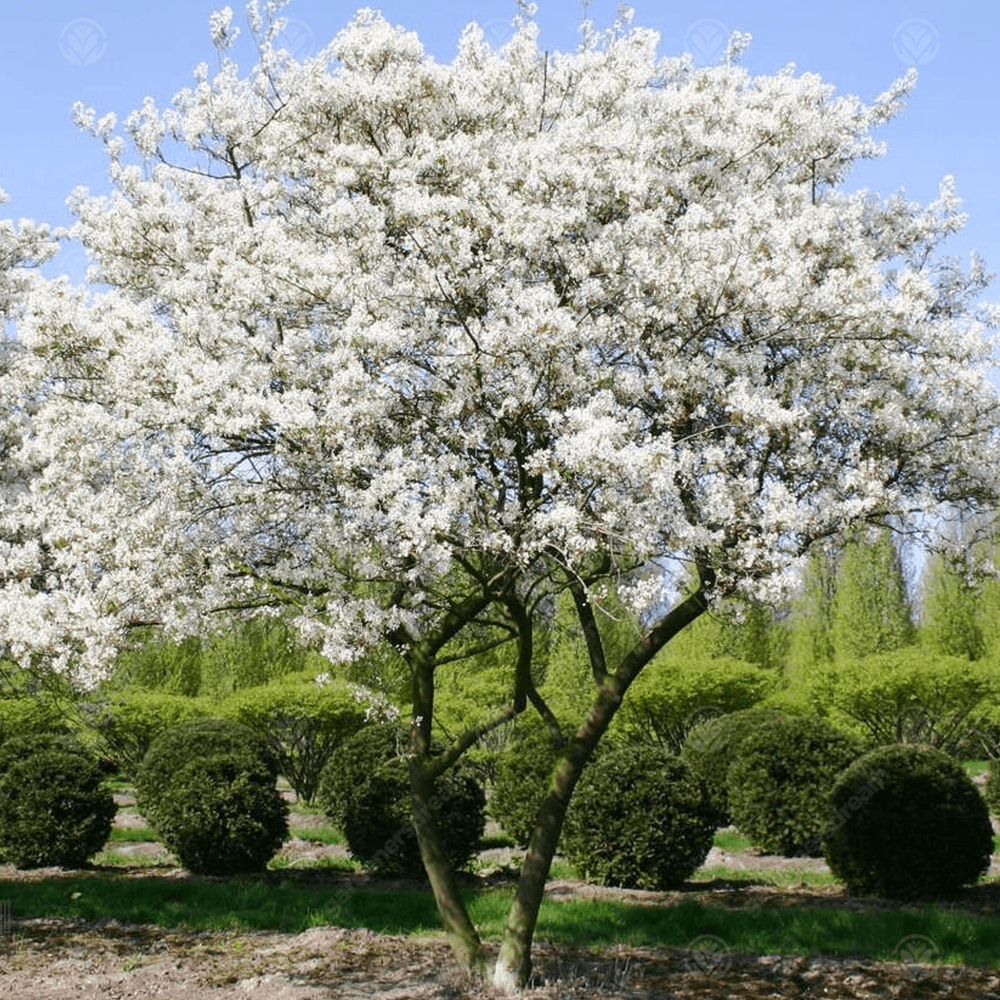 38  - liela  izmēra koki
Rail Baltica – RCS Dienvidu laukums - plānotais labiekārtojums
4
RCS Dienvidu laukums - plānotie apstādījumi
KRŪMI, ZIEMCIETES UN SĪPOLAUGI
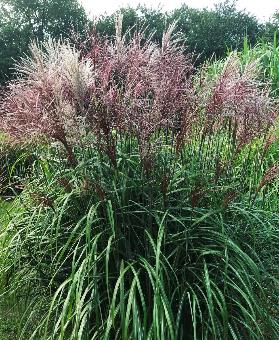 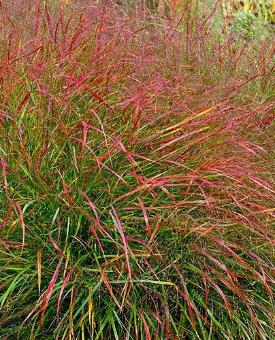 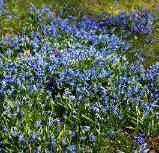 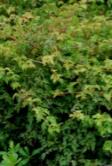 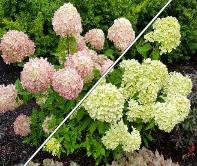 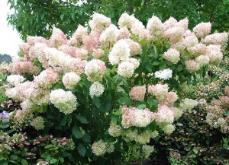 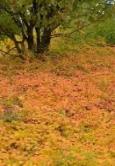 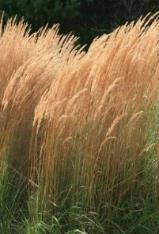 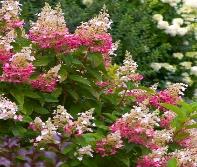 Zaļajā zonā veidoti trīspakāpju stādījumi, kas ainavu padara dinamisku. Graudzāles un skarainās hortenzijas (Hydrangea paniculata) veido zemāko stāvu jeb zemsedzes stādījumu zem kokiem, maza izmēri koki – pīlādži (Sorbus), korintes (Amelanchier)– vidējo stāvu, bet lielie koki – visaugstāko stāvu.
Apstādījumu dekorativitāte plānota visa gada garumā – ziemā saglabājas zaļā priežu skuju krāsa, pavasarī – zilsniedzītes (Scilla siberica), vasarā uzzied hortenzijas, rudenī dominē graudzāļu krāsas.
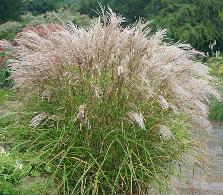 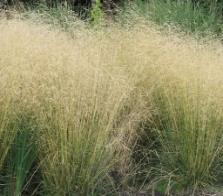 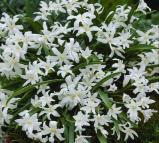 >4000  - krūmi un ziemcietes
Rail Baltica – RCS Dienvidu laukums - plānotais labiekārtojums
5
RCS Dienvidu laukums - plānotie labiekārtojuma elementi
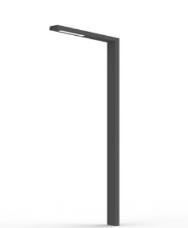 Vienvietīgie soliņi RADIUM LRA115
Apgaismojuma stabi WOODPECKER (vienpusēji un divpusēji)
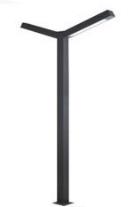 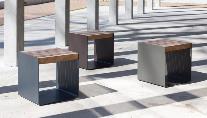 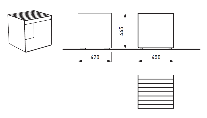 Atkritumu urnas Crystal CS331
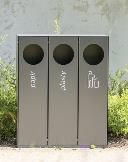 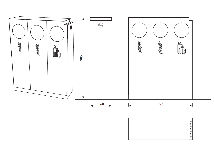 PRETSKATS
“Zaļās salas” – granīta atbalsta sienas ar integrētām sedvirsmām – individuāls dizains
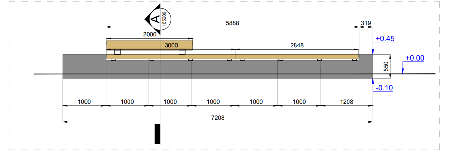 Velonovietnes LOTLIMIT SL505
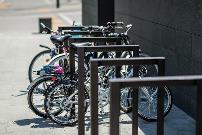 VIRSSKATS
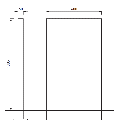 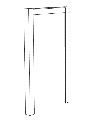 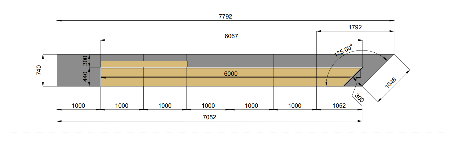 Rail Baltica – RCS Dienvidu laukums - plānotais labiekārtojums
6
RCS Dienvidu laukums - plānotie segumi
Pamtsegums - granīta plāksnes
Taktilās joslas – granīta plāksnes
Granīta plāksnes “Nordland gray”
Plānotas granīta taktilās plaksnes – punktotas un svītrotas, melnas
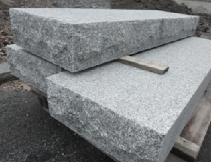 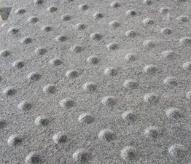 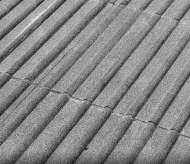 Krāsu kontrasts –pamatsegumam un taktilajām joslām
Drošības joslas gar brauktuvēm / atpūtas laukumi pie “Zaļajām salām”
Virsmas apstrāde - dedzināta
Virsmas apstrāde -bučardēta
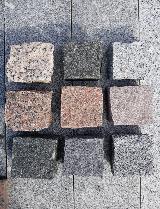 Taktīlais granīta segums, melns
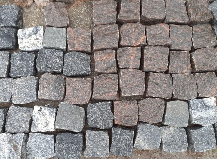 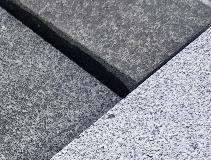 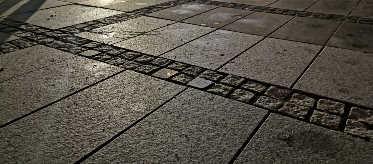 Latvijas granīta bruģakmens (80x80x80mm), daudzkrāsains, dominē pelēkie toņi
Pamatsegums – granīta plāksnes “Nordland gray”, pelēks
Rail Baltica – RCS Dienvidu laukums - plānotais labiekārtojums
Concrete paving, grey, 150.150.80
Location: Strips before pedestrian crossings
7
RCS Dienvidu laukums - plānotie segumi
Betona plāksnes, pelēkas, ar skatotu virsmas apstrādi
Atrašanās vieta: Laukums
Betona bruģis,balts
Atrašanās vieta: Drosības joslas pirms gajēju pārejām
Taktilais betona bruģis, melns, svītrots

Atrašanās vieta: Laukums un celiņi
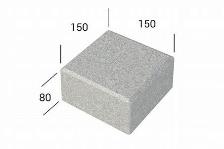 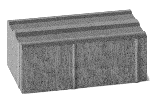 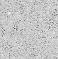 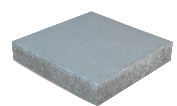 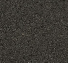 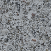 Balts
Melns
Pelēks, skalota virsmas apstrāde
Latvijas granīta bruģakmens (80x80x80mm), daudzkrāsains, dominē pelēkie toņi
Atrašanās vieta: : Drošības joslas gar brauktuvem un atpūtas laukumi
Betona bruģis,balts

Atrašanās vieta: Gājēju celiņi
Taktilais betona bruģis, melns, pumpots

Atrašanās vieta: Laukums un celiņi
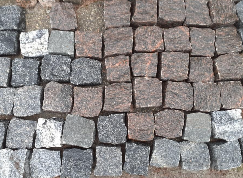 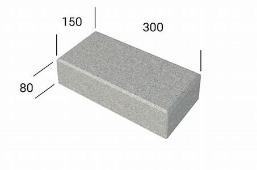 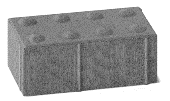 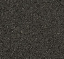 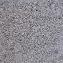 Melns
Pelēks
Rail Baltica – RCS Dienvidu laukums - plānotais labiekārtojums
8
RCS Dienvidu laukums – plānotais labiekārtojums
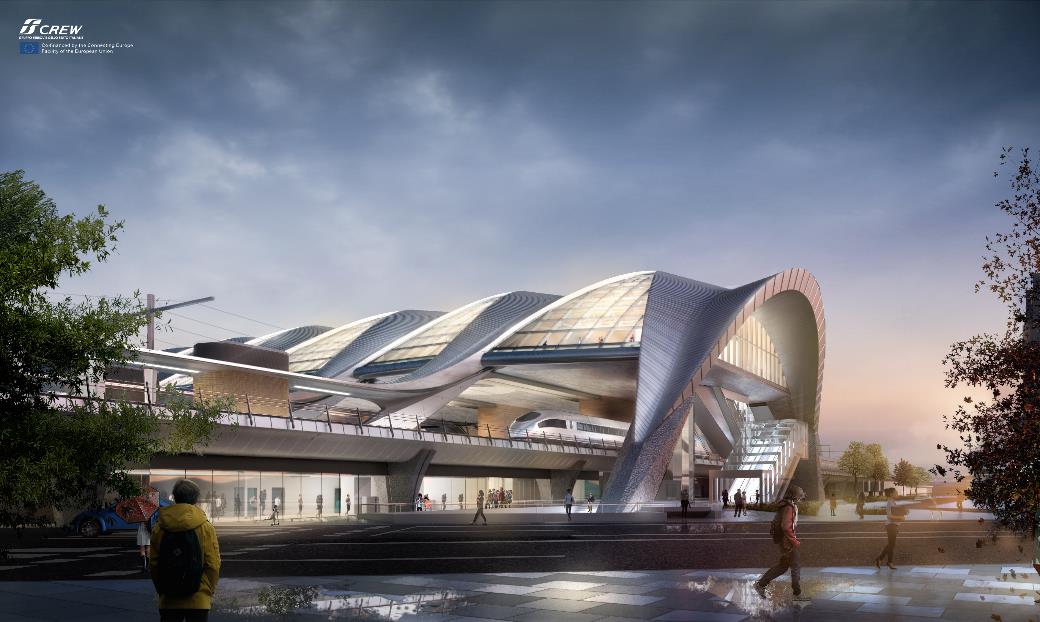 Rail Baltica – RCS Dienvidu laukums - plānotais labiekārtojums